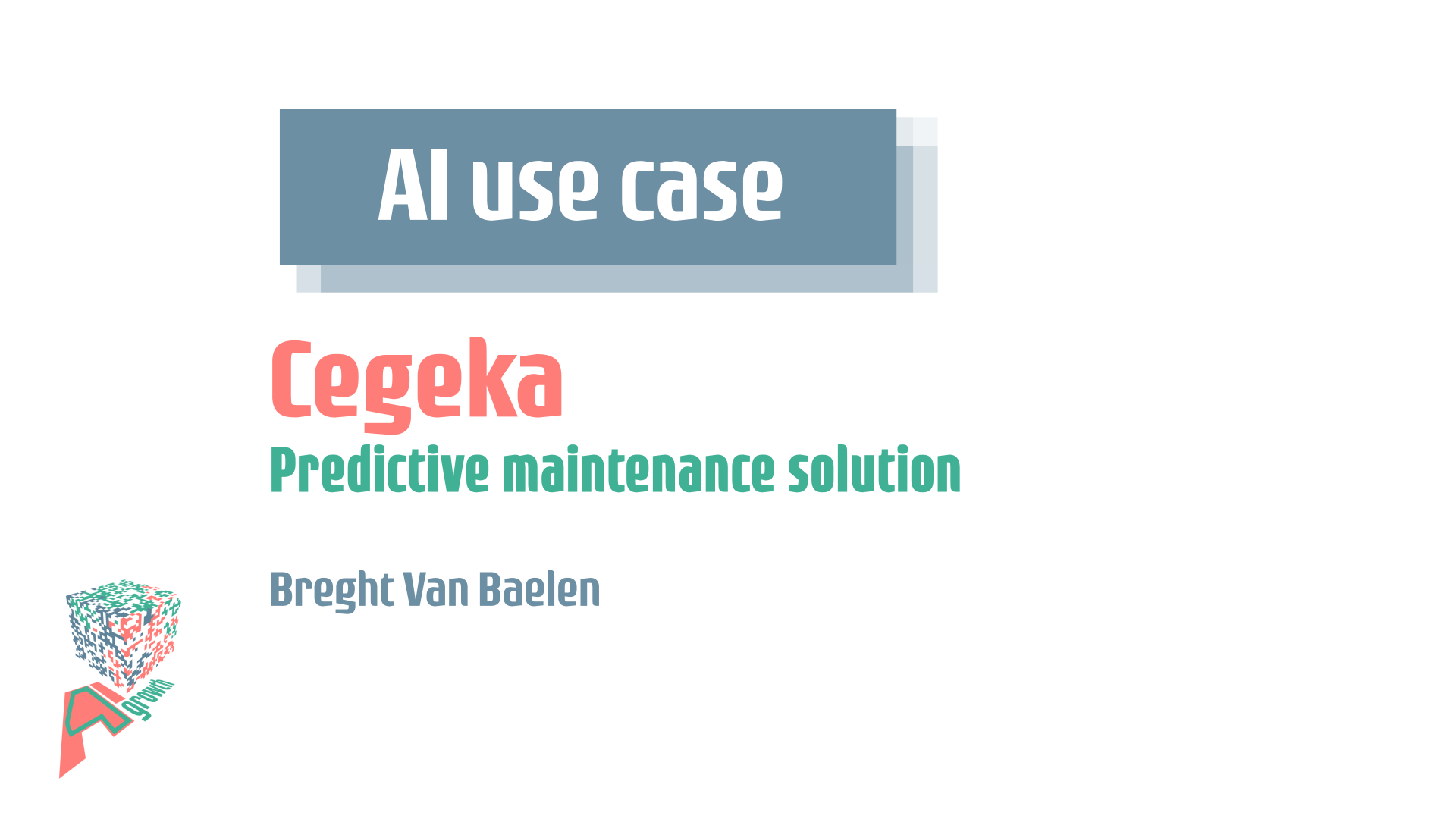 AI4Growth
IoT & Manufacturing


Quality Optimization & 
Predictive Maintenance
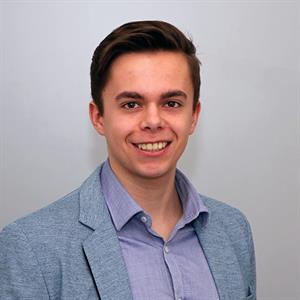 Breght Van Baelen
AI Competence Lead
breght.vanbaelen@cegeka.com
Background
Client produces material solutions with a kiln
Material solutions: cement, sand,…
Kiln: large-scale industrial oven
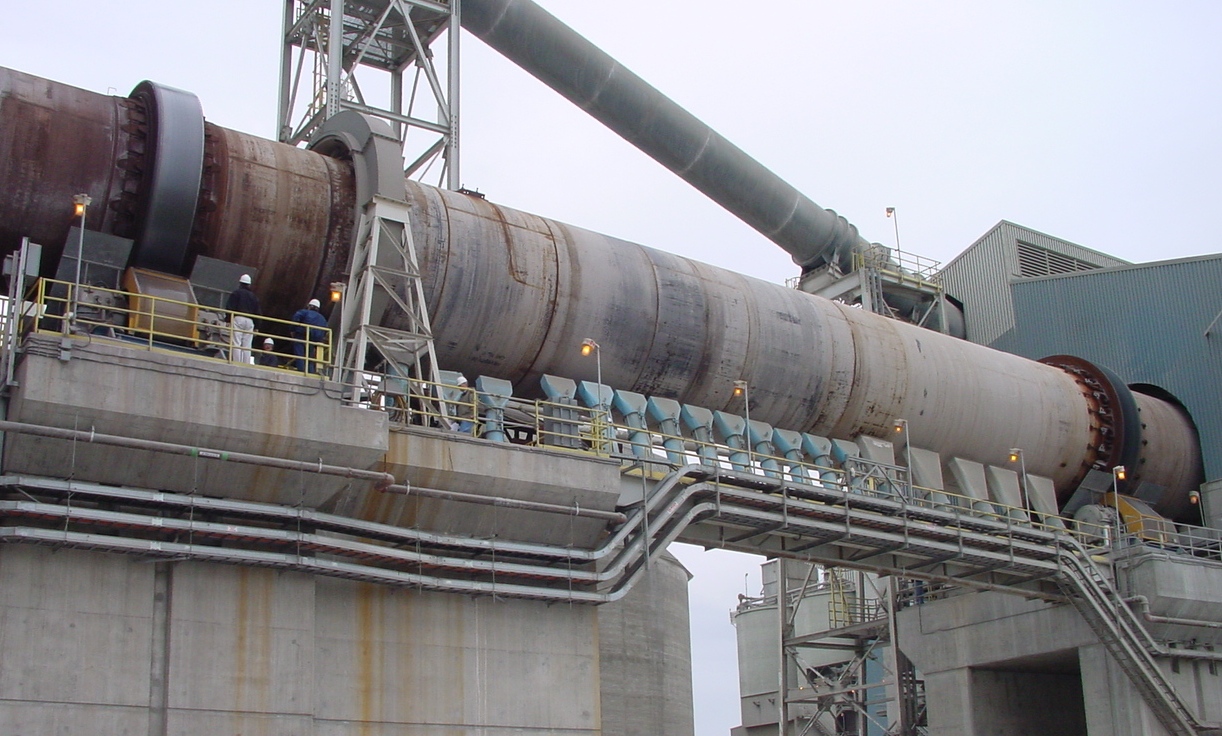 [Speaker Notes: We are going to explain QO & PM based on a real life project we did for a client. Our client here is a material solutions company who wants to replace a kiln.

A client of ours, a global material solutions company wants to build a new kiln based on an existing one. A kiln is a large-scale industrial oven that reaches incredible temperatures to refine sand. The existing kiln suffers from 2 drawbacks, namely quality loss in the output product and defects leading to downtime. They asked Cegeka to use data from the existing kiln and improve the quality and uptime for the new kiln.]
Pain
Existing kiln suffers from large production costs
Quality loss
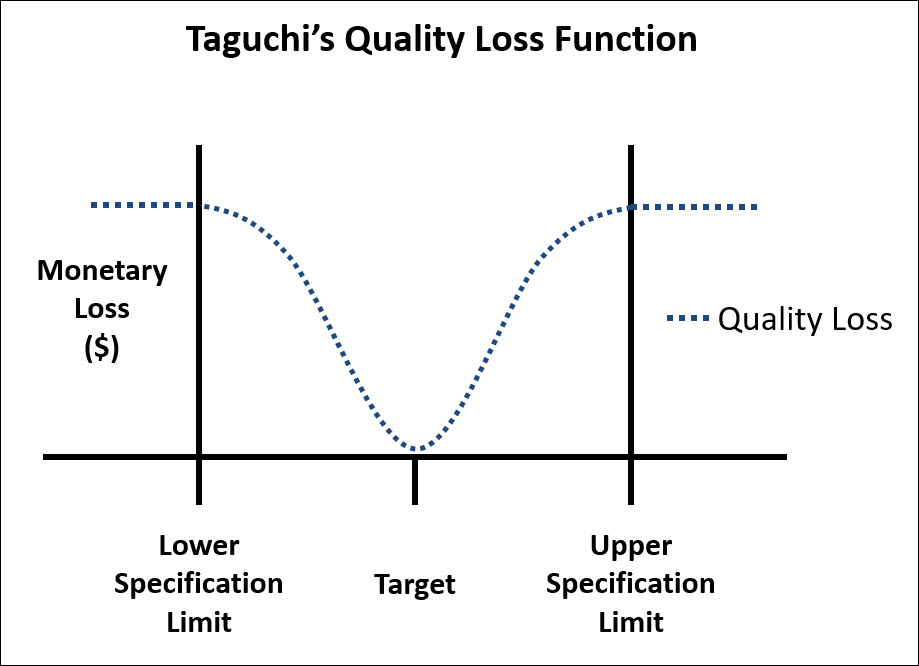 [Speaker Notes: A client of ours, a global material solutions company wants to build a new kiln based on an existing one. A kiln is a large-scale industrial oven that reaches incredible temperatures to refine sand. The existing kiln suffers from 2 drawbacks, namely quality loss in the output product and defects leading to downtime. They asked Cegeka to use data from the existing kiln and improve the quality and uptime for the new kiln.

-waarom aan predictive maintenance gaan doen?]
Pain
Existing kiln suffers from large production costs
Quality loss
Maintenance
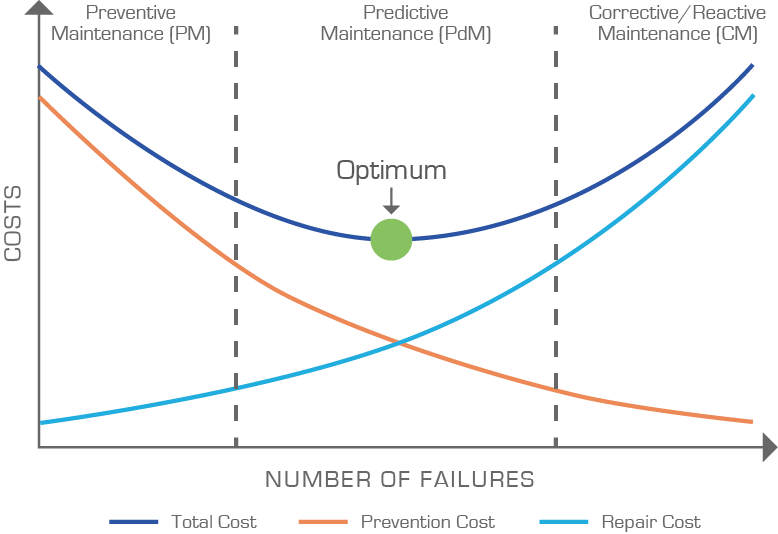 [Speaker Notes: A client of ours, a global material solutions company wants to build a new kiln based on an existing one. A kiln is a large-scale industrial oven that reaches incredible temperatures to refine sand. The existing kiln suffers from 2 drawbacks, namely quality loss in the output product and defects leading to downtime. They asked Cegeka to use data from the existing kiln and improve the quality and uptime for the new kiln.

-waarom aan predictive maintenance gaan doen?]
Solution & Gain
Build a more performant kiln using data from existing kiln
Optimize quality
Predict maintenance
Gain: production cost reduction
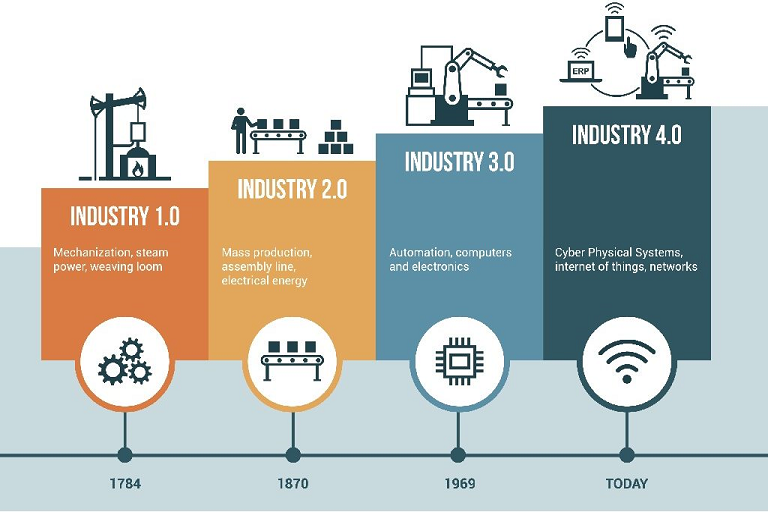 [Speaker Notes: A client of ours, a global material solutions company wants to build a new kiln based on an existing one. A kiln is a large-scale industrial oven that reaches incredible temperatures to refine sand. The existing kiln suffers from 2 drawbacks, namely quality loss in the output product and defects leading to downtime. They asked Cegeka to use data from the existing kiln and improve the quality and uptime for the new kiln.

-waarom aan predictive maintenance gaan doen?]
Provided Data
Sensor & Quality Data
Historic sensor data
Quality inspection results
[Speaker Notes: First we got historic sensor data to analyze when the production process needs maintenance and secondly we got quality inspection results to analyze what caused quality loss.]
Deliverables
Reporting dashboard built with Microsoft Power BI
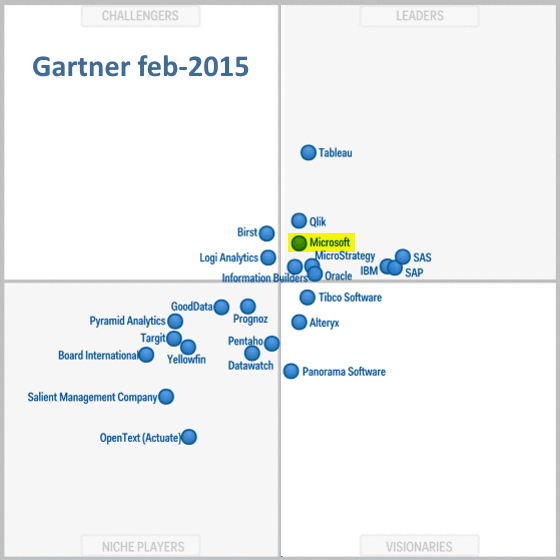 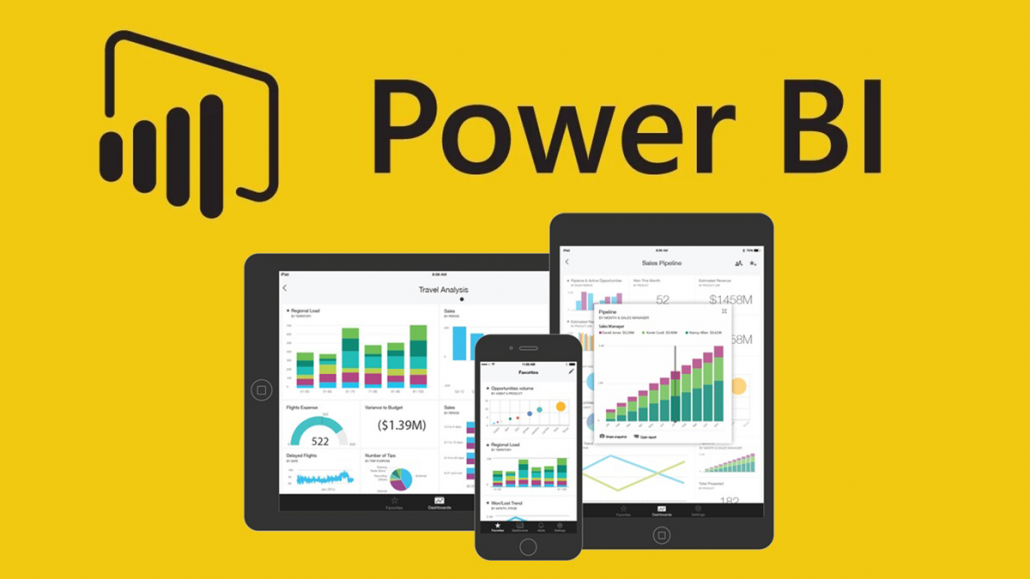 [Speaker Notes: First to get familiar with the data, we created a power bi report of the complete production process. PowerBI is the reporting tool from Microsoft. It is quit young but as seen from gartner has gained a lot of tracktion during the past years because of low entry fees and high flexibility]
Reporting dashboard built with Microsoft Power BI
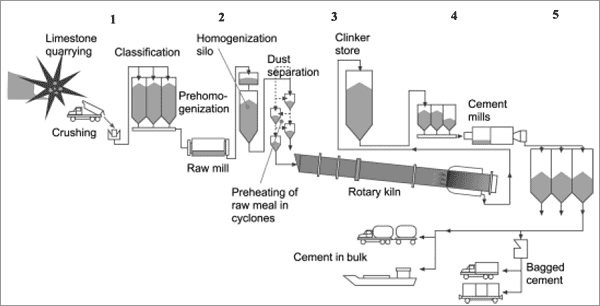 [Speaker Notes: This report proofed to be very useful for the process engineers because they could monitor the health of the each individual process part. For convenience we also added the flow sheet of the production process to the report and colors indication how many defects a process part has seen. Red means a process part has seen a lot of defect, green means it didn’t see any defects. This way, engineers can directly identify weak links in the production process]
Reporting dashboard built with Microsoft Power BI
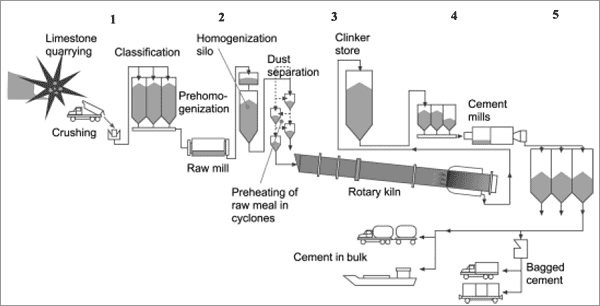 300

150

0








0
10



5




0
1500


0








0
1000



500




0
100

0
[Speaker Notes: The report also benefited the data scientists in our team, who could quickly query data for a certain time period in the past.]
Problems
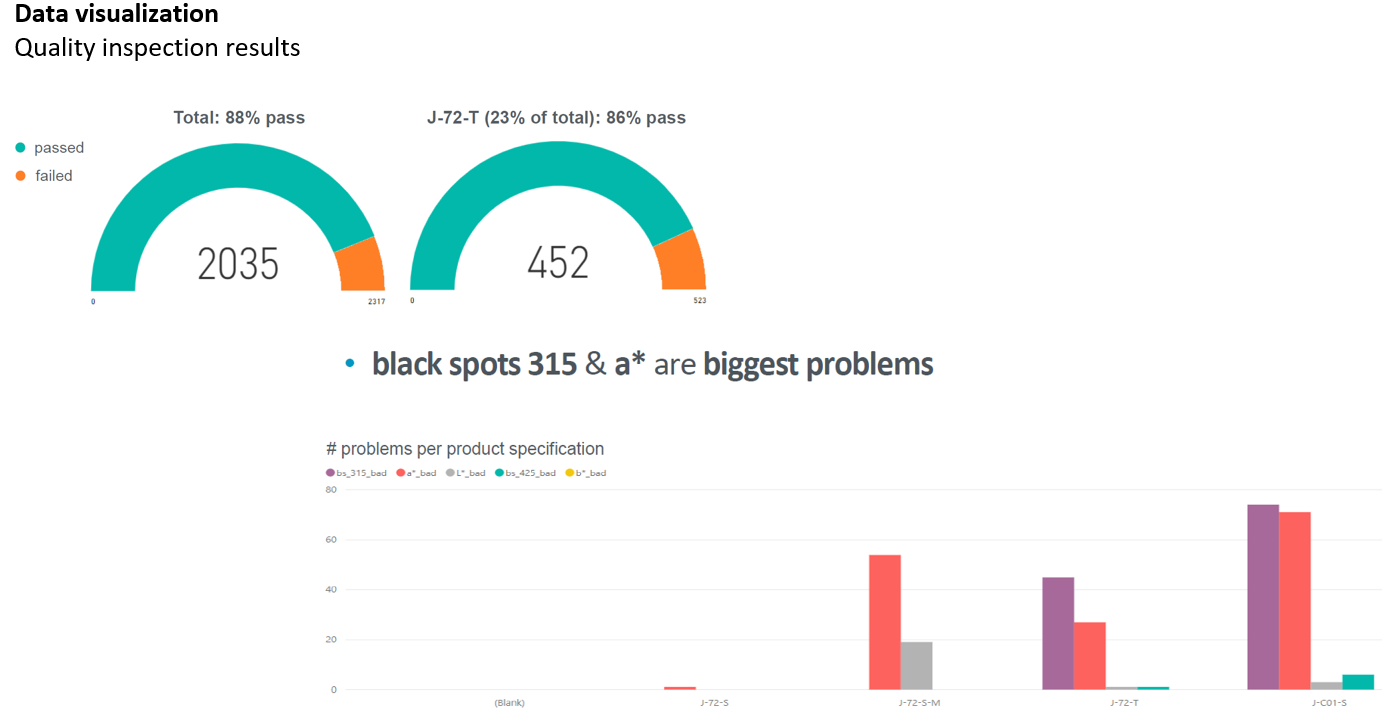 Total  pass : 85%
10.000
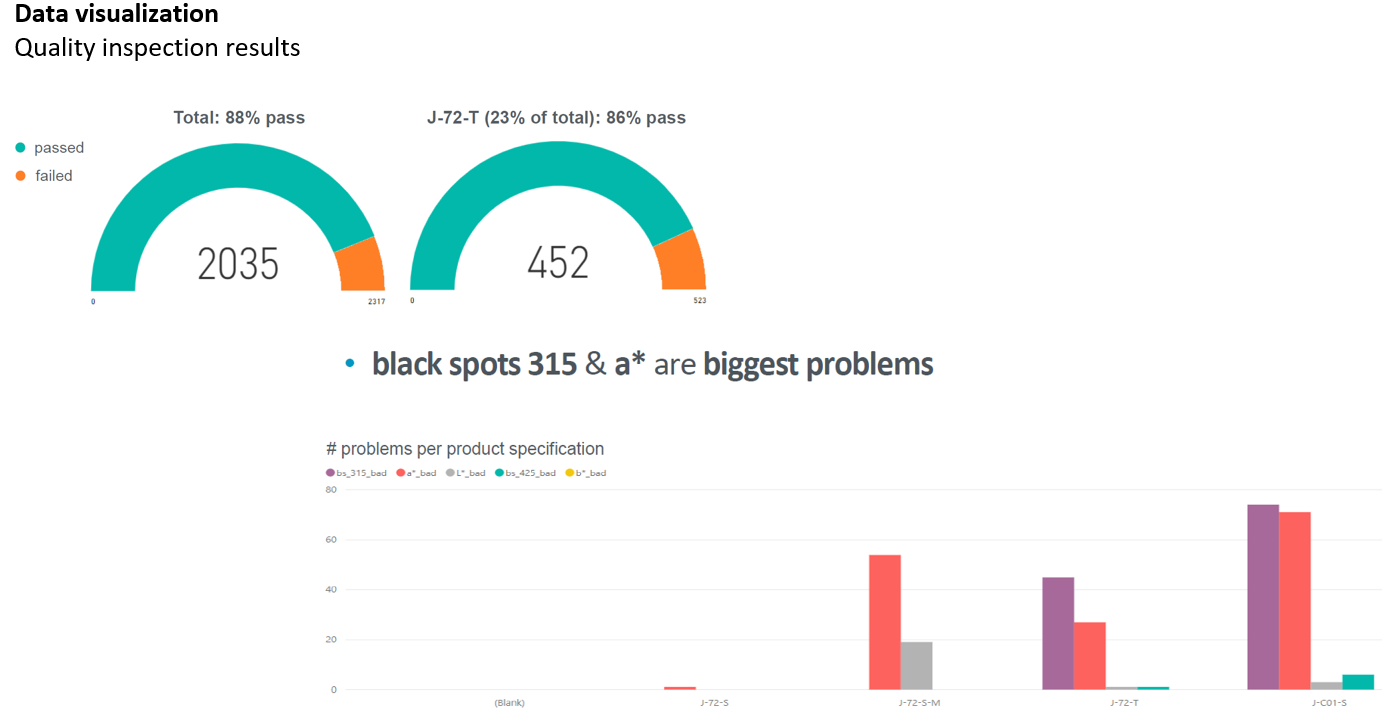 Blank			A			B			C			D
[Speaker Notes: First we tackled quality optimization. From our analysis, we saw that 85% of output product passed the product specification and 15% failed. Of those that failed, a very common quality problem was related to the color of the sand. This problem is denoted as a* and is presented by the red bar.]
Problems (Most Occurring)
a* not in (-0,2;0,2) green – red range
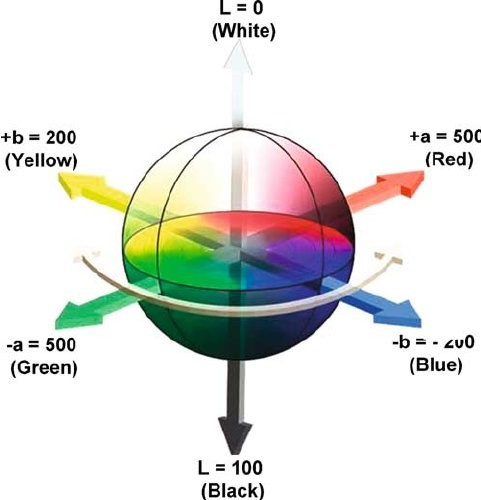 [Speaker Notes: A* is the green-red color spectrum of the sand. The sand cannot be to green nor to red and has to lay in specific bounds.]
Causes
Input Quality
Setpoints
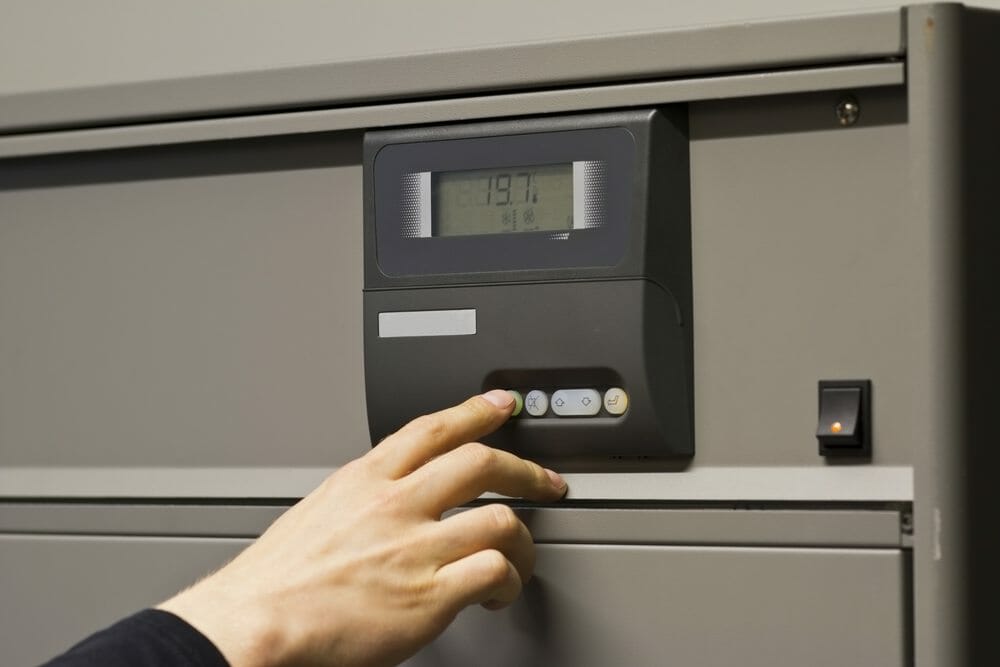 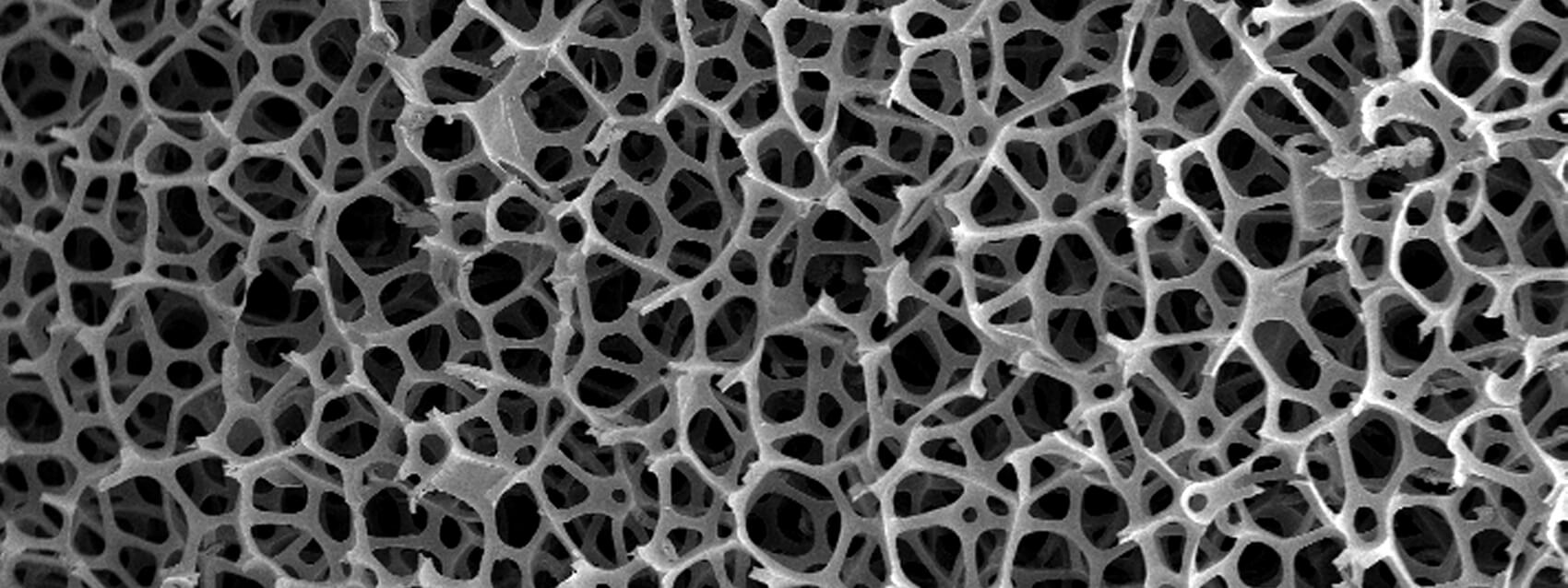 [Speaker Notes: Next we isolated which variables can cause color problems.
Setpoints are the knobs of the production process that engineers can turn in order to influence the quality of the output product.]
How to optimize quality?
Input Variables
Color Quality
Good
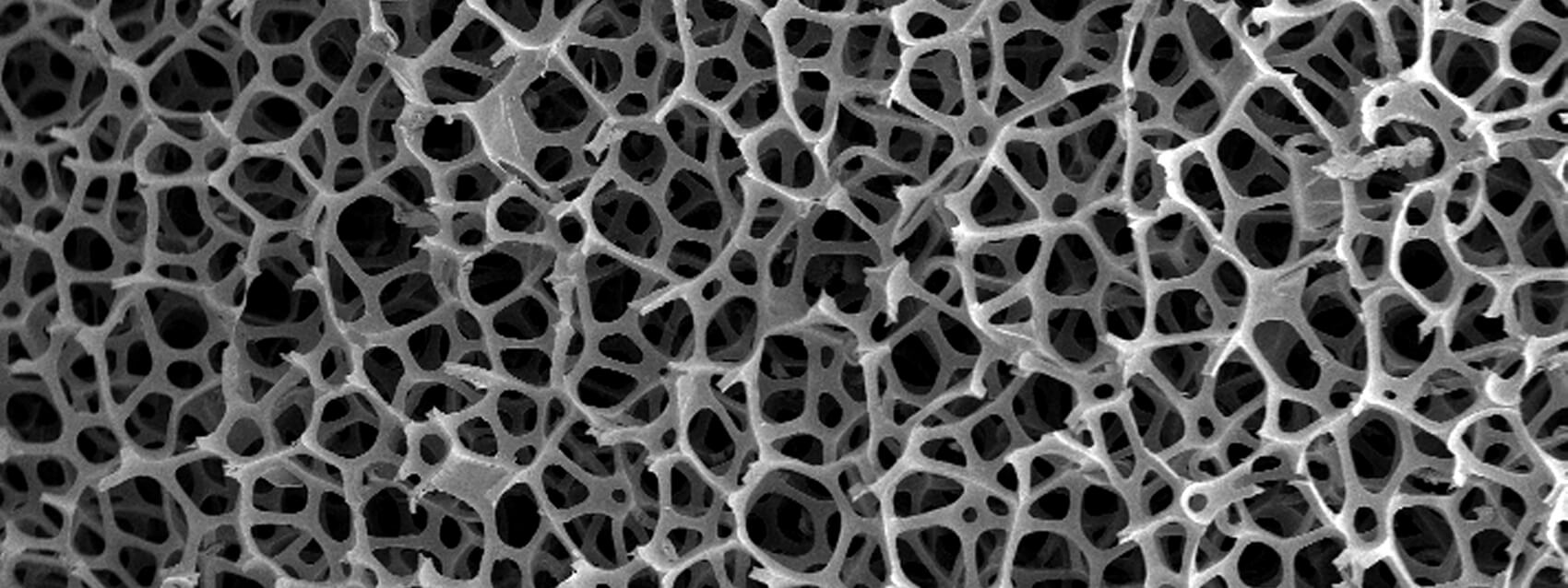 Bad
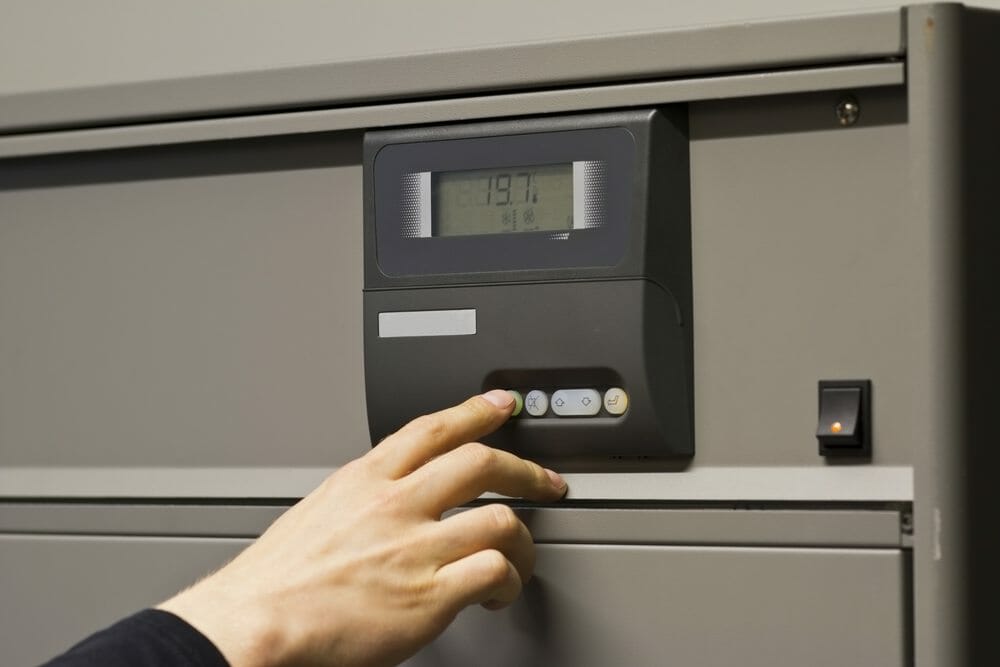 Output layer
Input layer
PREDICT
Hidden layers
[Speaker Notes: Now how do we optimize quality, well first, we want to learn how these input variables influence the color. If we can create a machine learning model that can accurately predict color quality,]
How to optimize quality?
Input Variables
Color Quality
Good
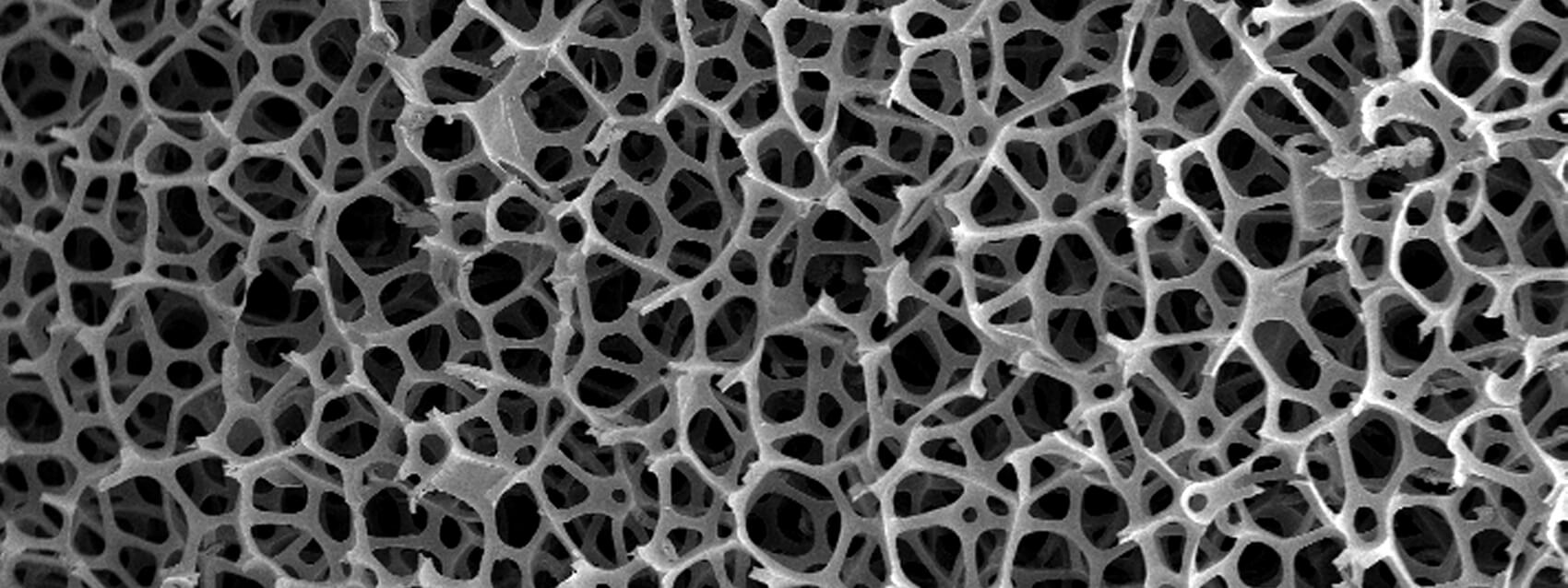 Bad
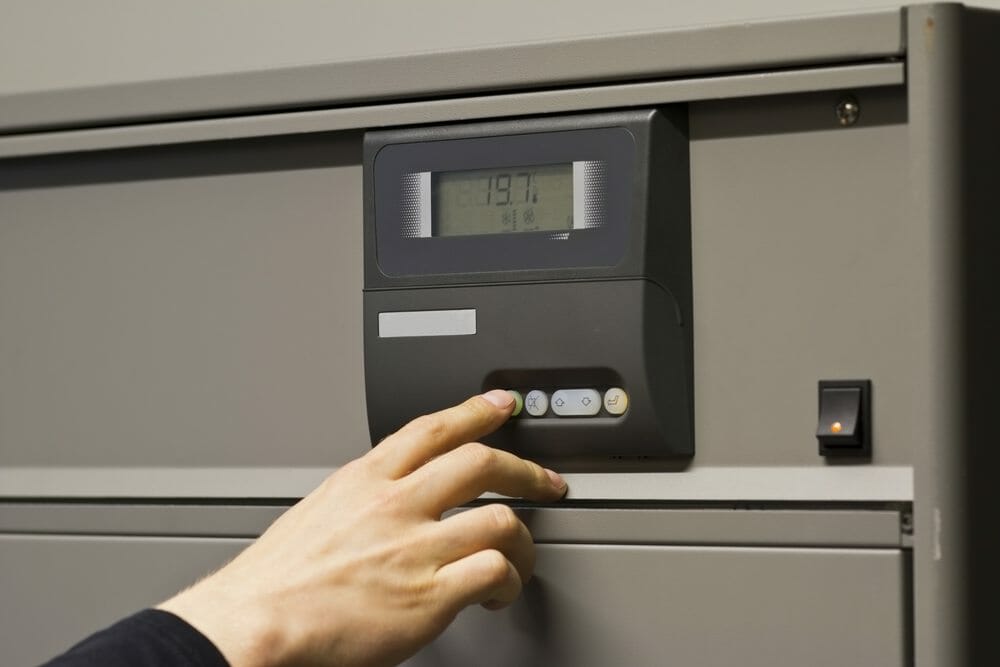 Output layer
Input layer
EXPLAIN
Hidden layers
[Speaker Notes: then we can extract how the input variables should be set for good color quality with explainable AI]
Prediction
Predict quality of color 2 hours in advance
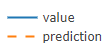 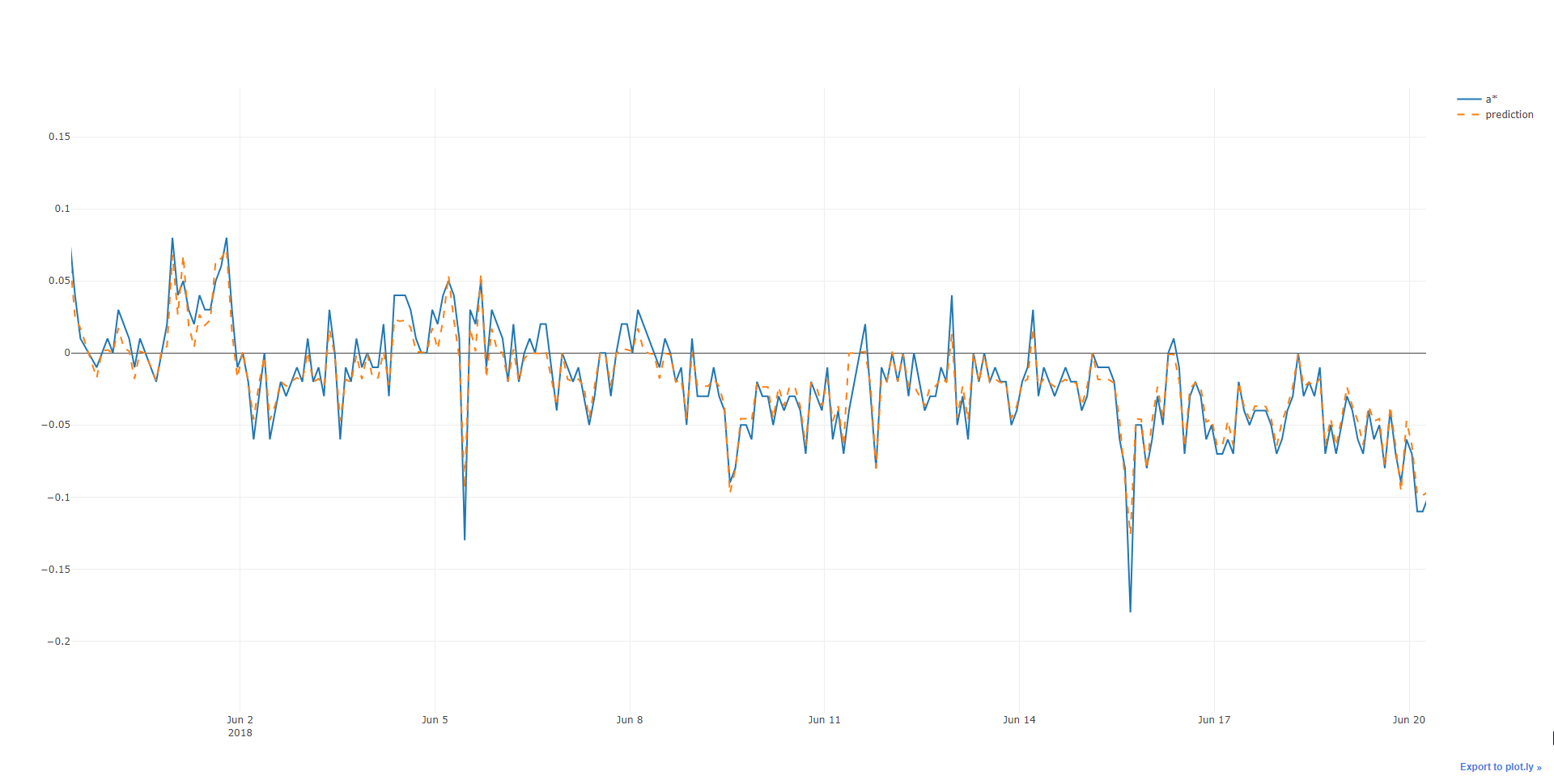 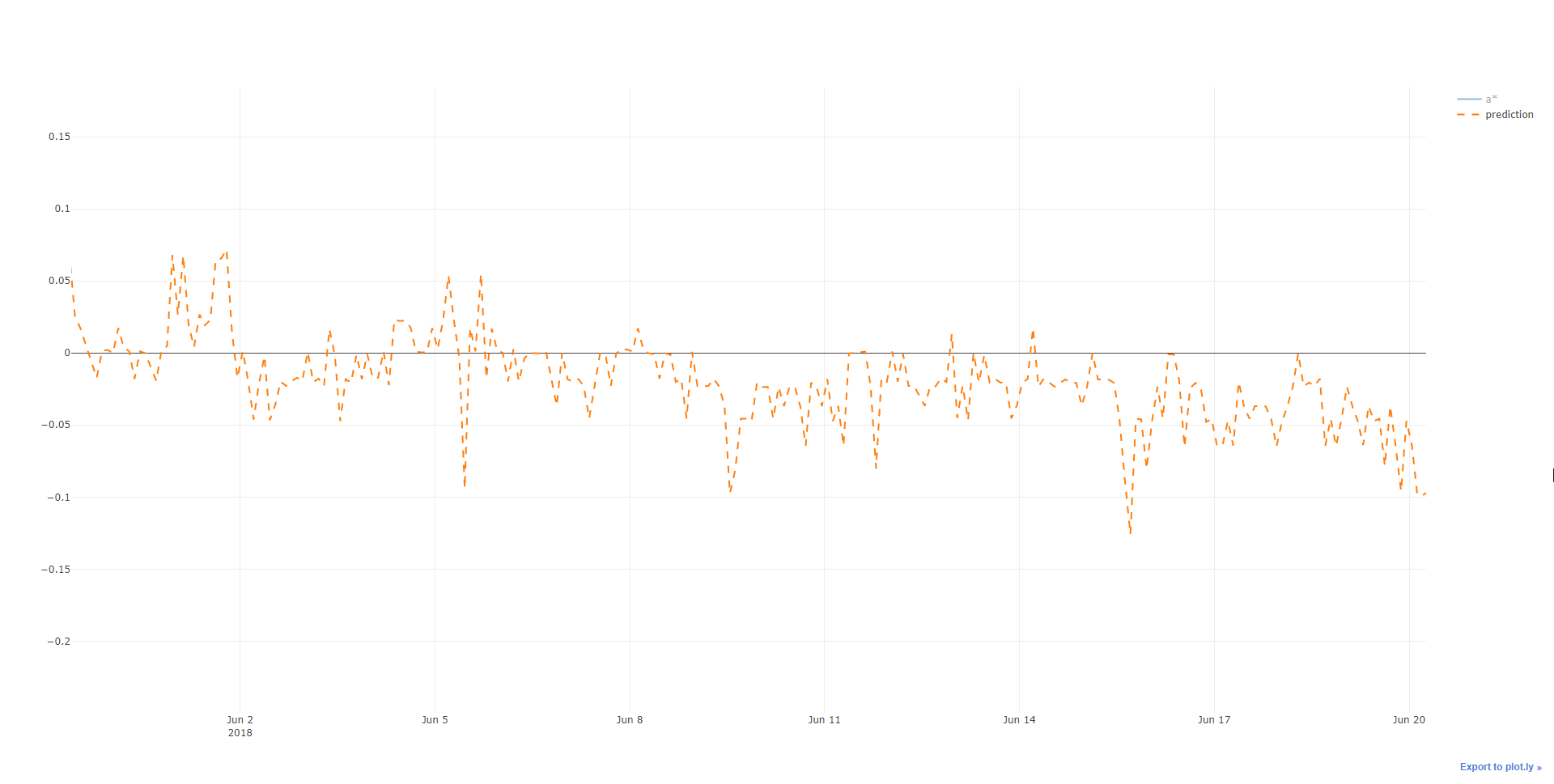 Explanation
How should setpoints be adjusted to improve quality?
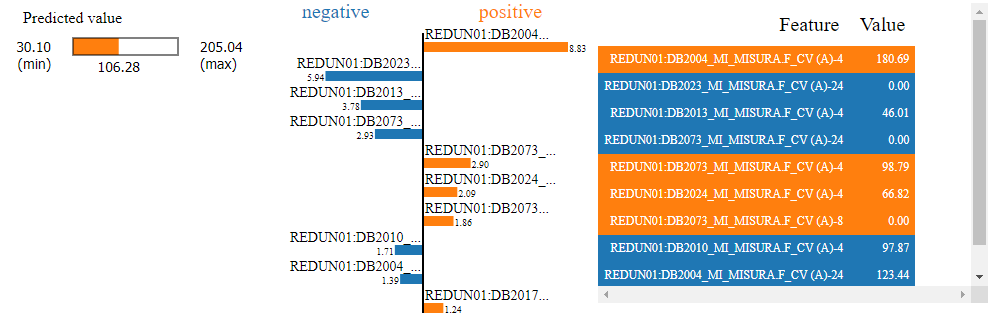 How to predict maintenance?
Objective
Predict value of temperature sensor in kiln 4 hours in advance to anticipate failure of production process
9% too low
1% too high
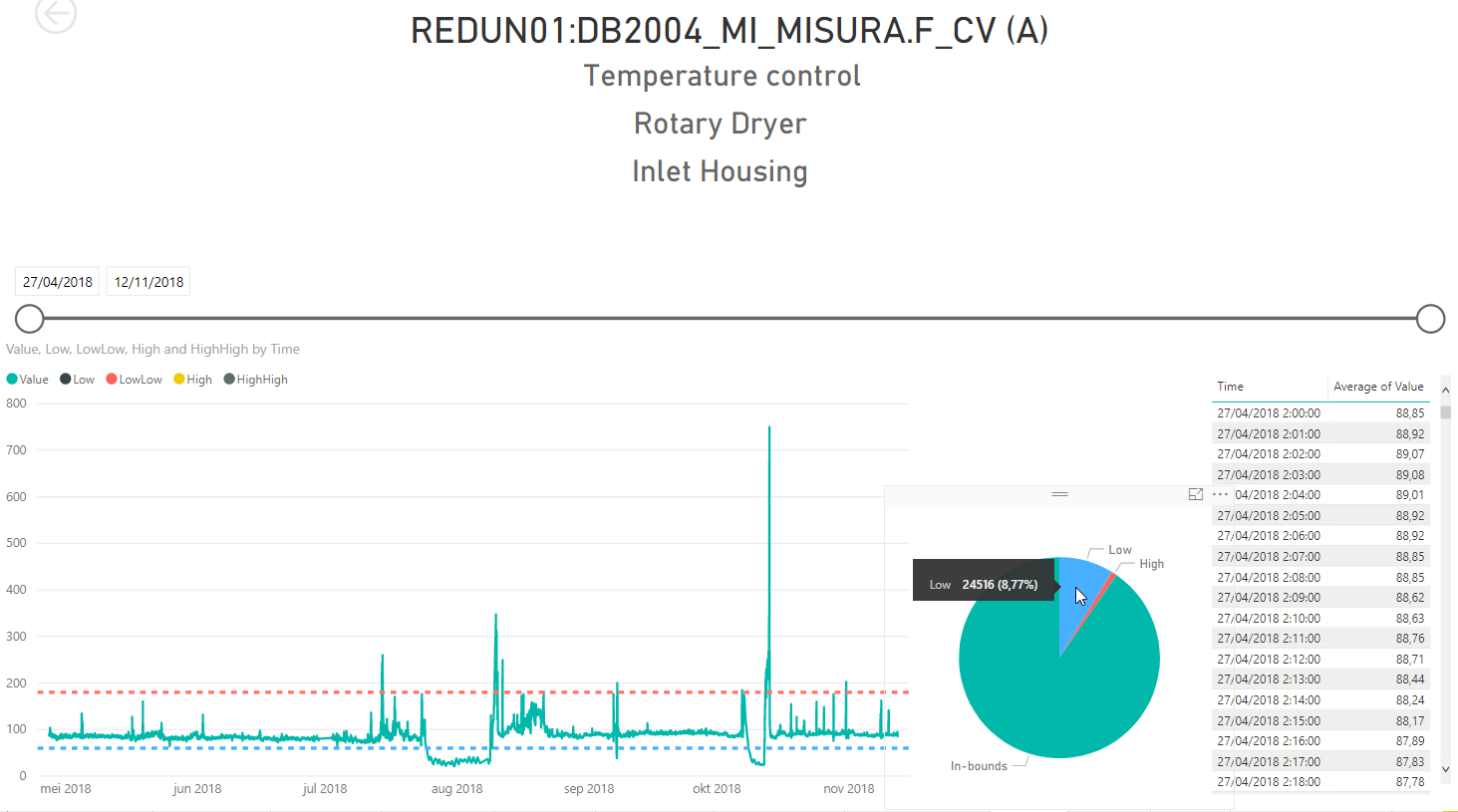 Prediction
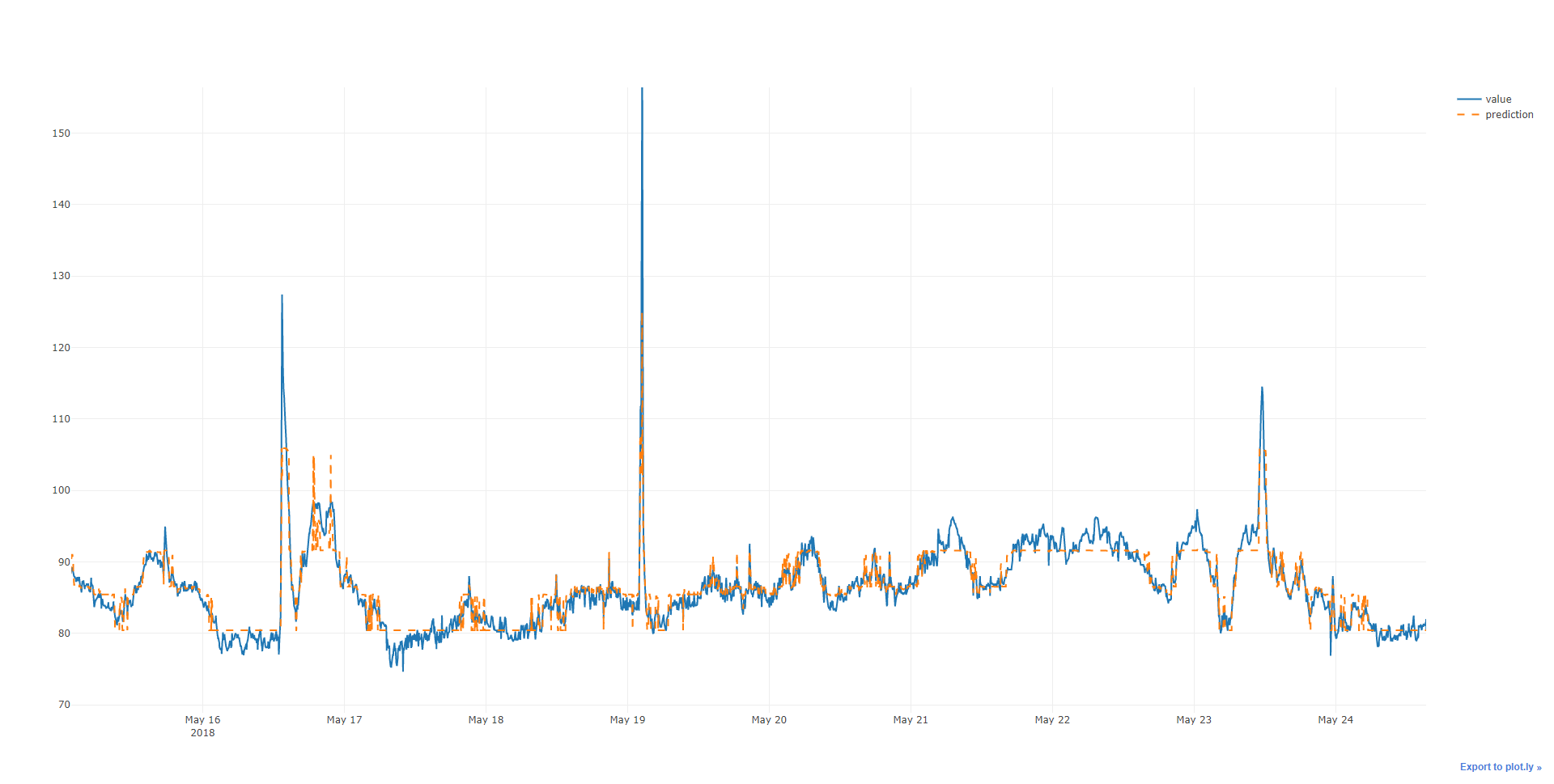 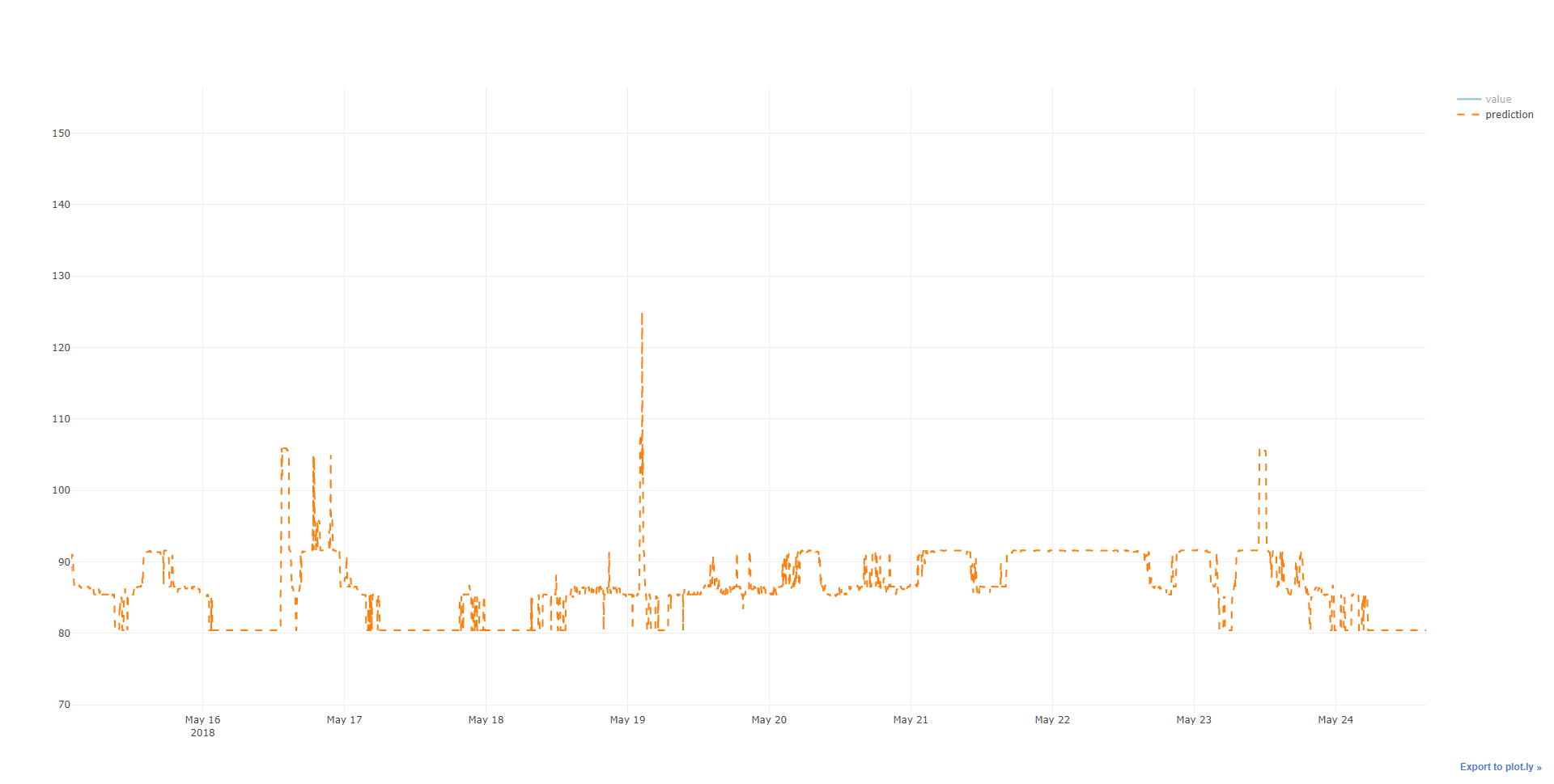 Predict value of sensor 4 hours in advance
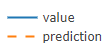 [Speaker Notes: Hoe verschilt dit met de oplossing van vandaag?
- monitoring]
Recap
New kiln has been made more performant, reducing
Maintenance costs
Quality costs
 Frees time for engineers, making them more efficient
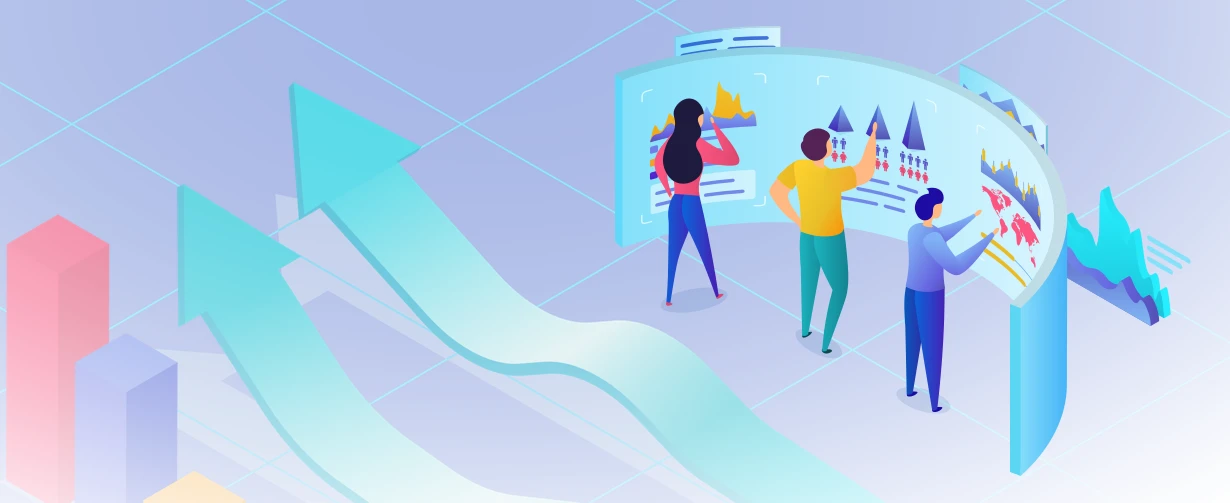 [Speaker Notes: Probleem en oplossing herhalen; wat bidet dat aan mogelijkhenden? engineers hebben meer tijd]
Azure Integration
BI Landscape
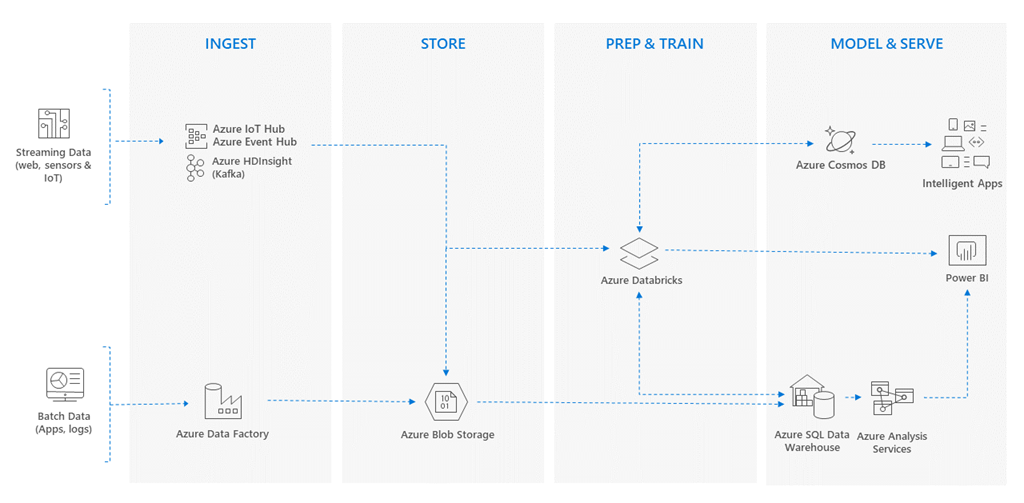 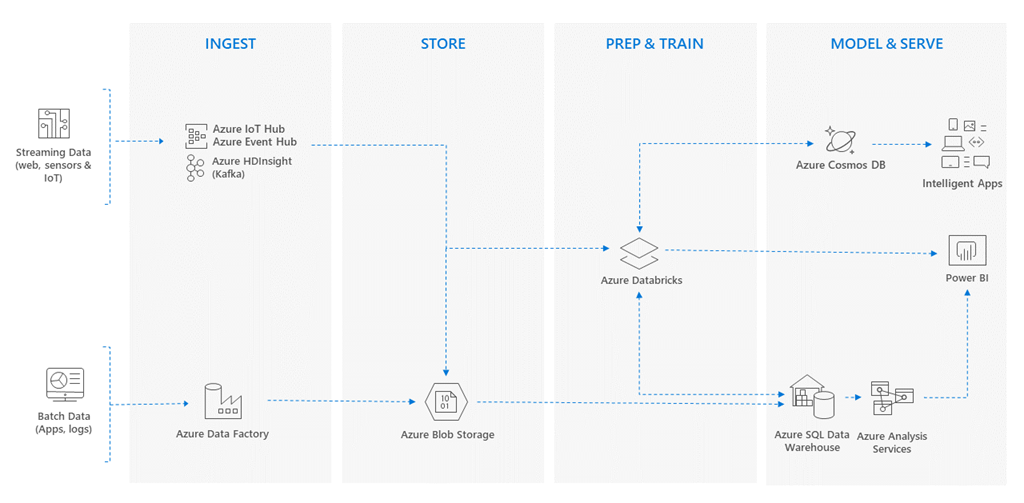 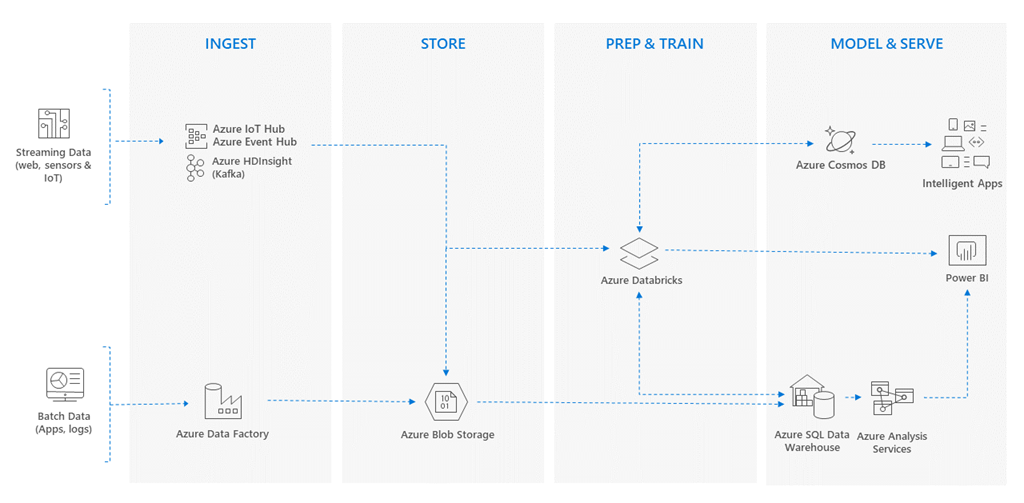 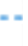 AI/ Analytics Layer
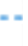 [Speaker Notes: Databricks introduceren als azure service voor datascientist die binnen Microsoft azure architecture past (Cegeka heft het volledige bi platform van de klant opgezet als PAAS en daarbinnen Databrocks geactiveerd)]
Analytics Platform
Pay-as-you-go
Fully managed Spark clusters
Azure Active Directory integration
Role-based access controls
Rich programming language support
Collaboration platform
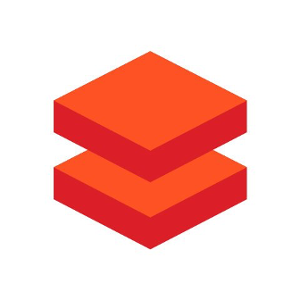 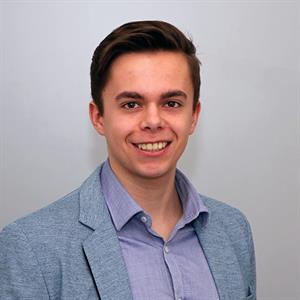 breght.vanbaelen@cegeka.com
Universiteitslaan 9
3500 Hasselt, België
linkedin.com/company/cegeka
@cegeka
info@cegeka.be